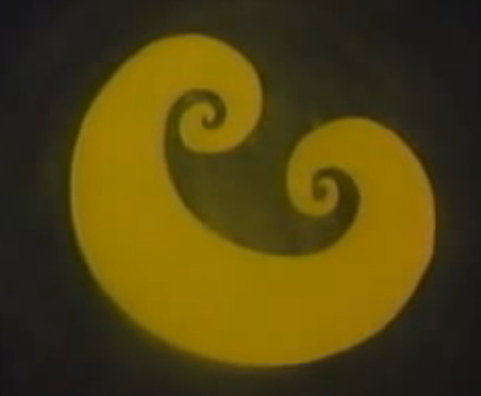 Little Wolf: the Rescue
With previously unseen scenes
By Burgundy Class
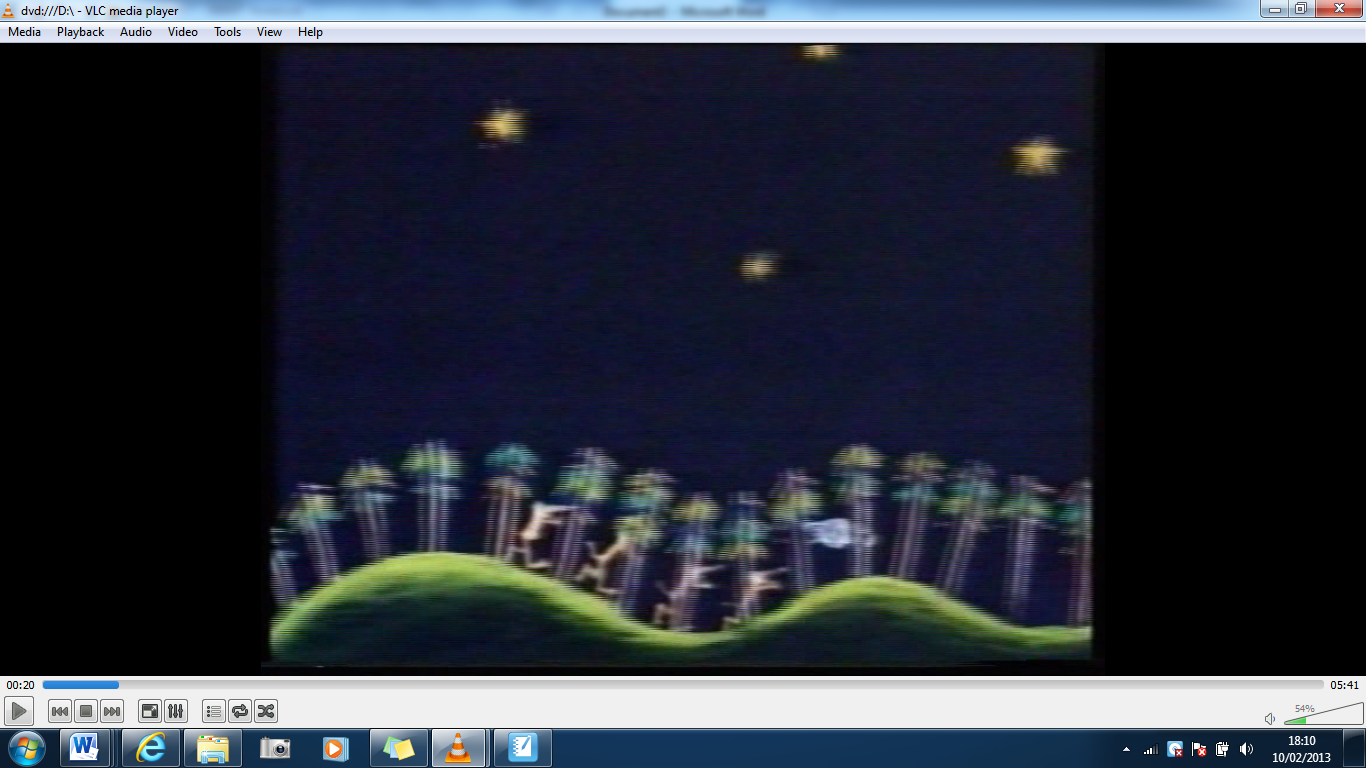 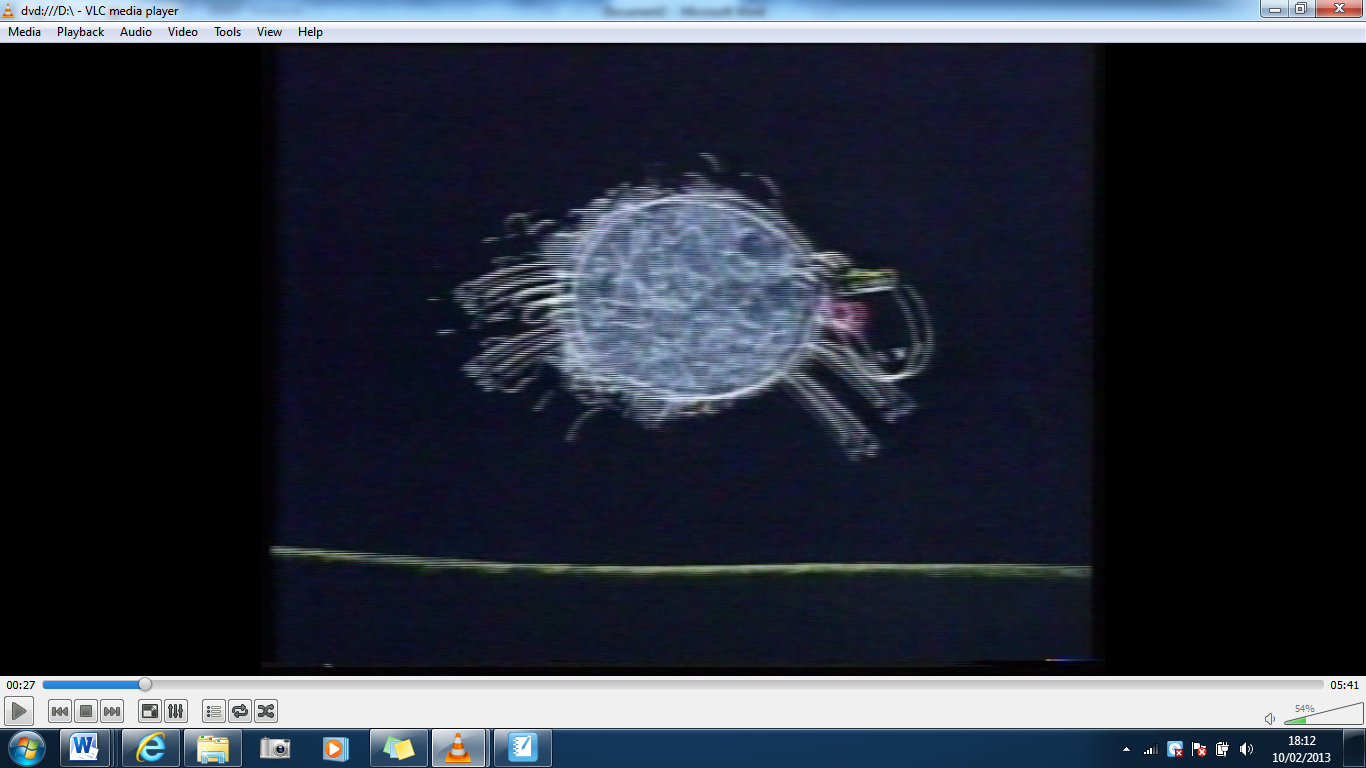 Little Wolf is busy with his Big Brothers when...
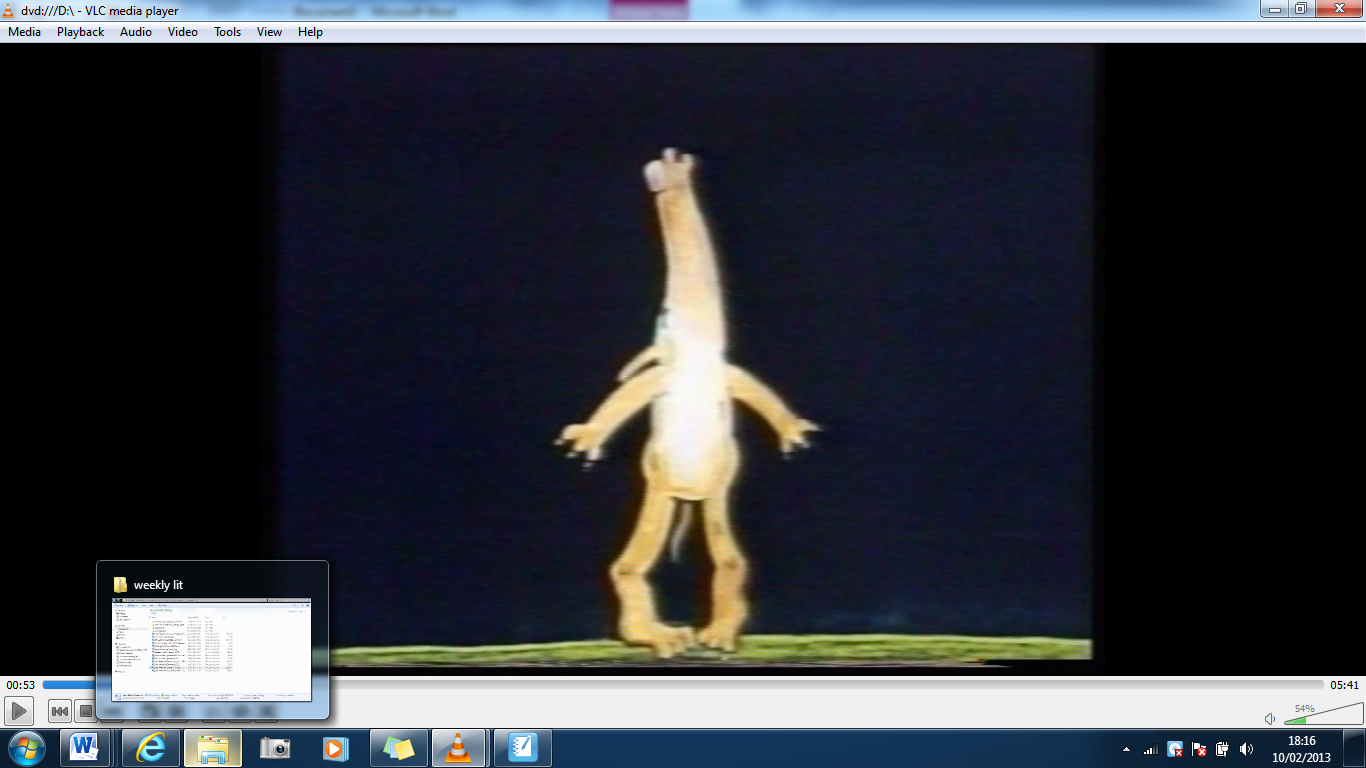 ...he stops,
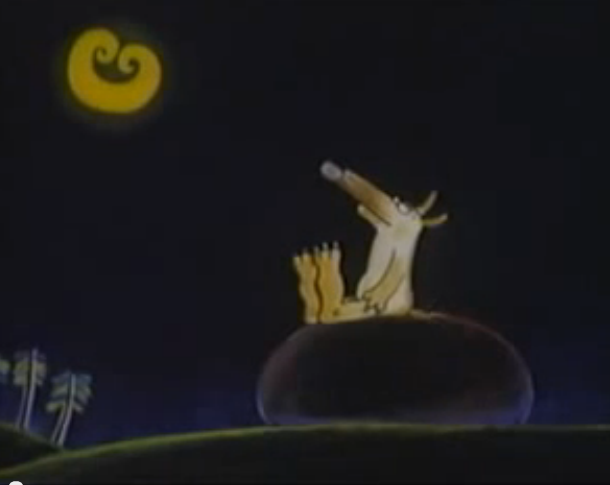 and notices the Moon!
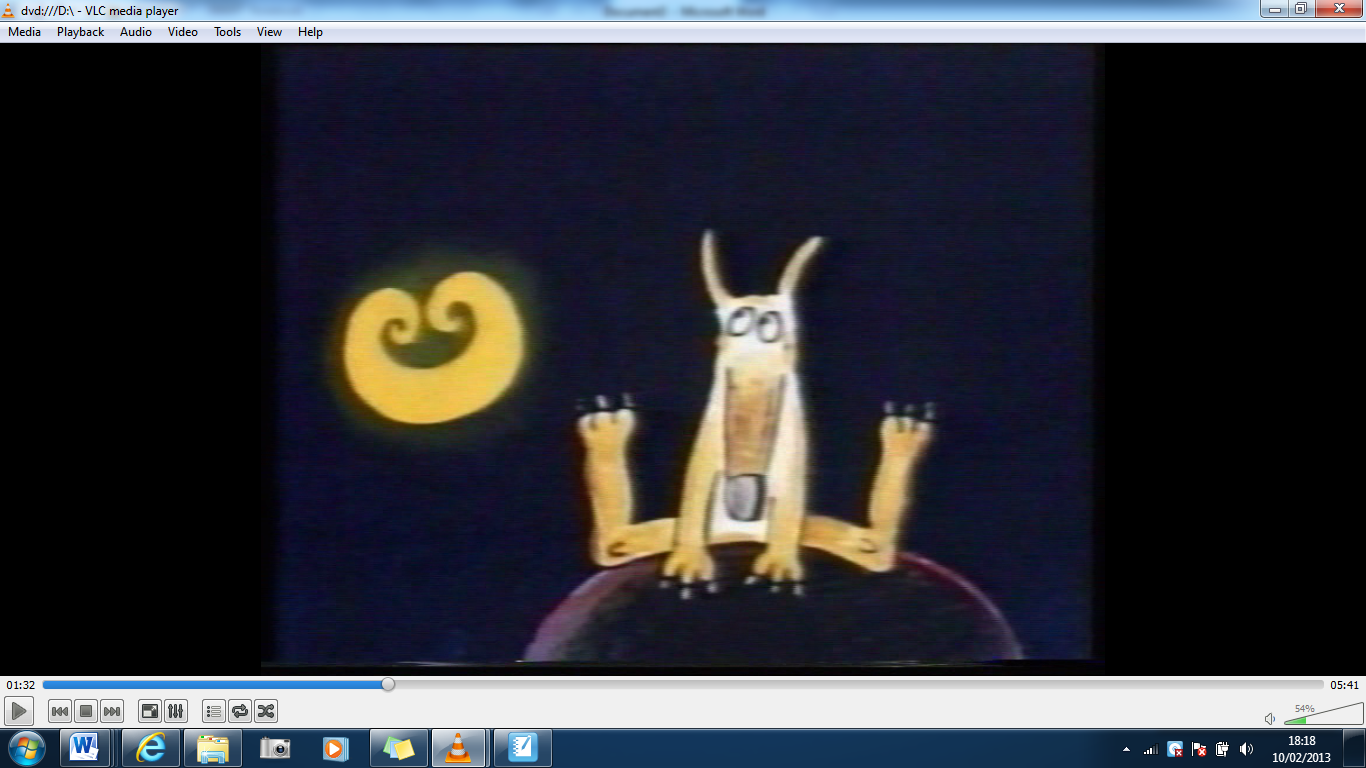 The Moon comes down to play...
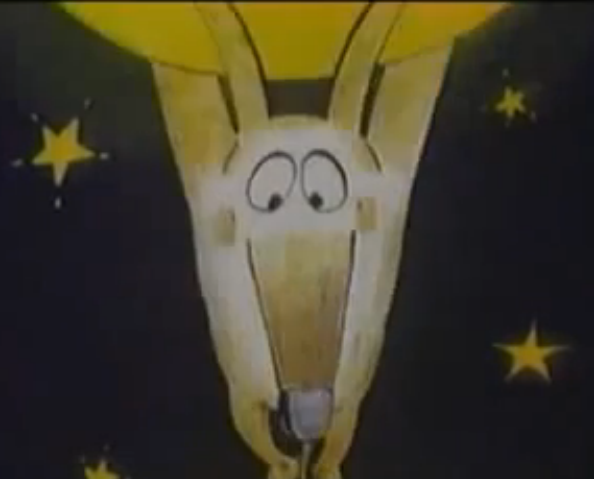 ...but Little Wolf gets carried away!
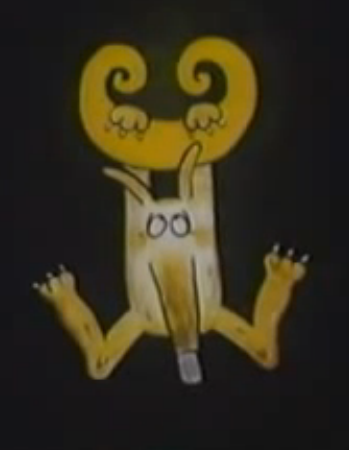 So Little Wolf is stuck!
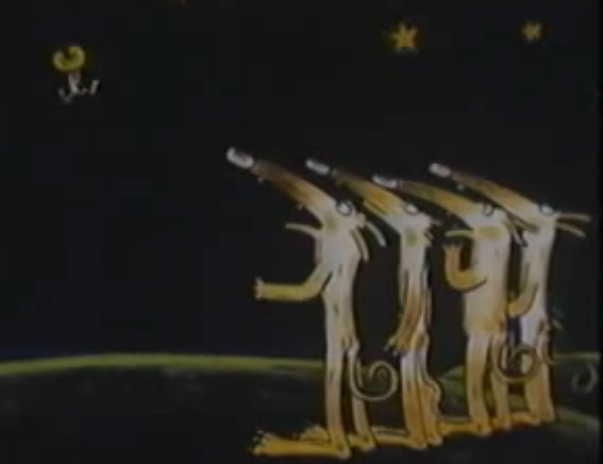 How will he get down?
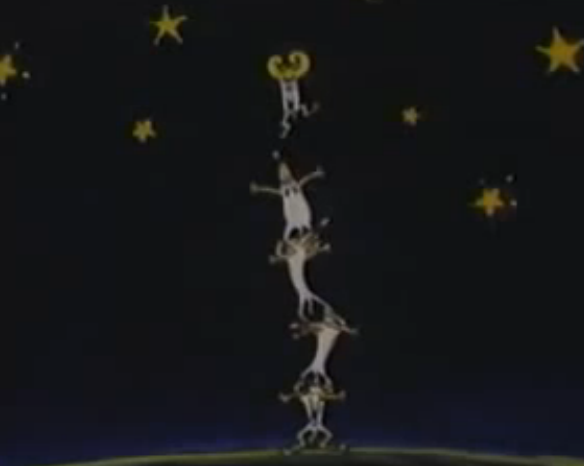 The Big Wolves try everything...
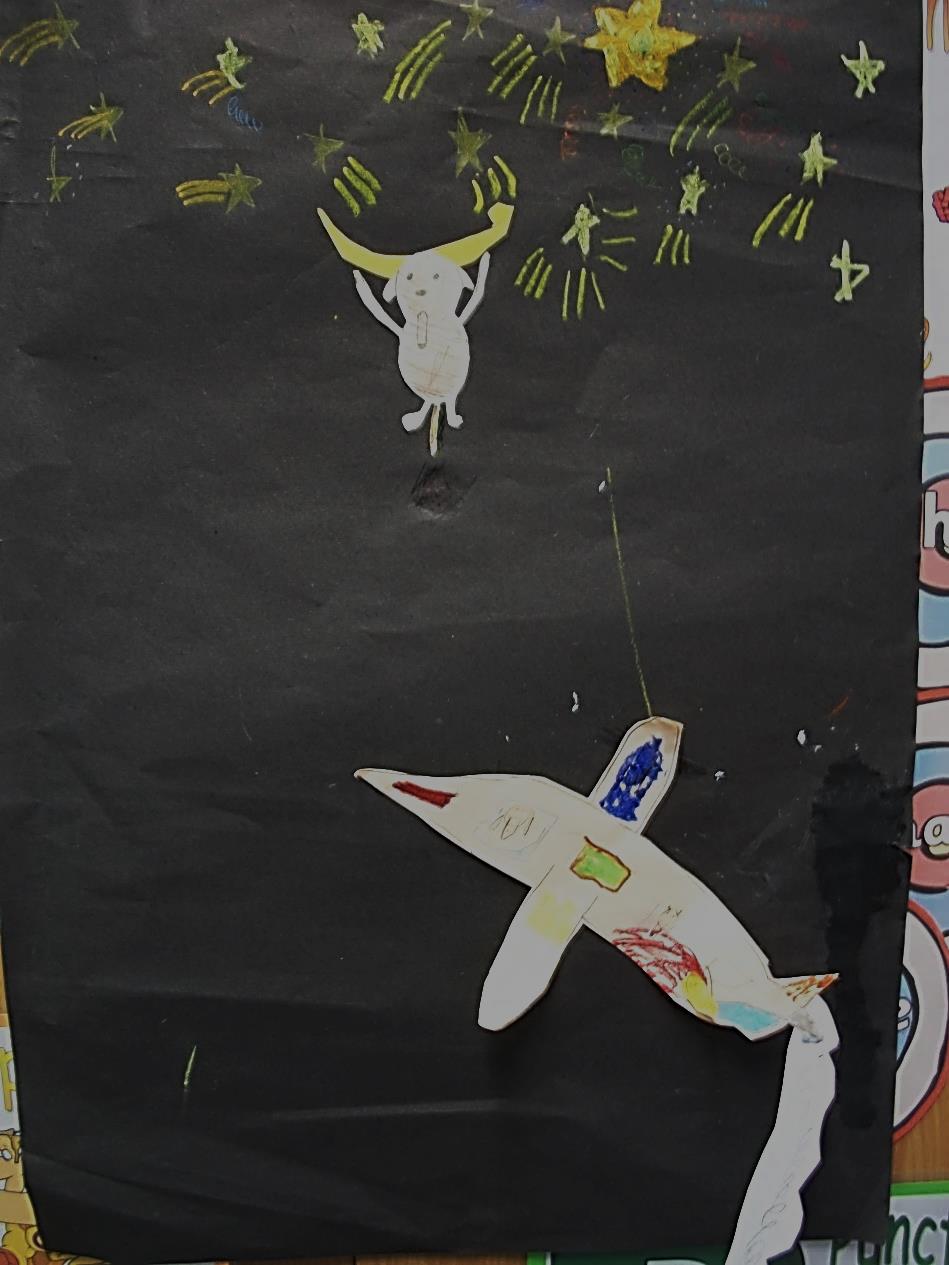 They go up in a special aeroplane.
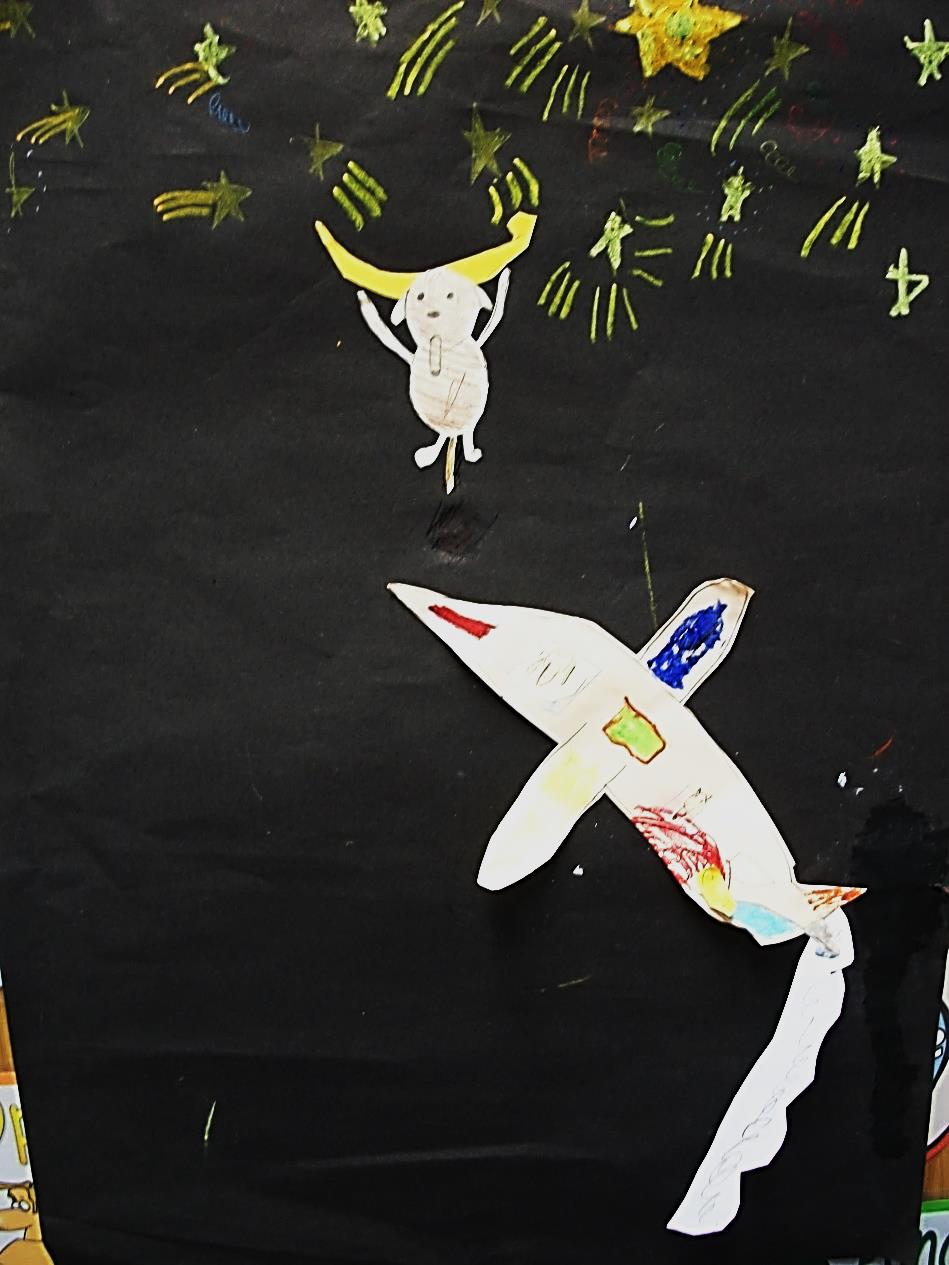 It is fuelled by Fizzy Pop.
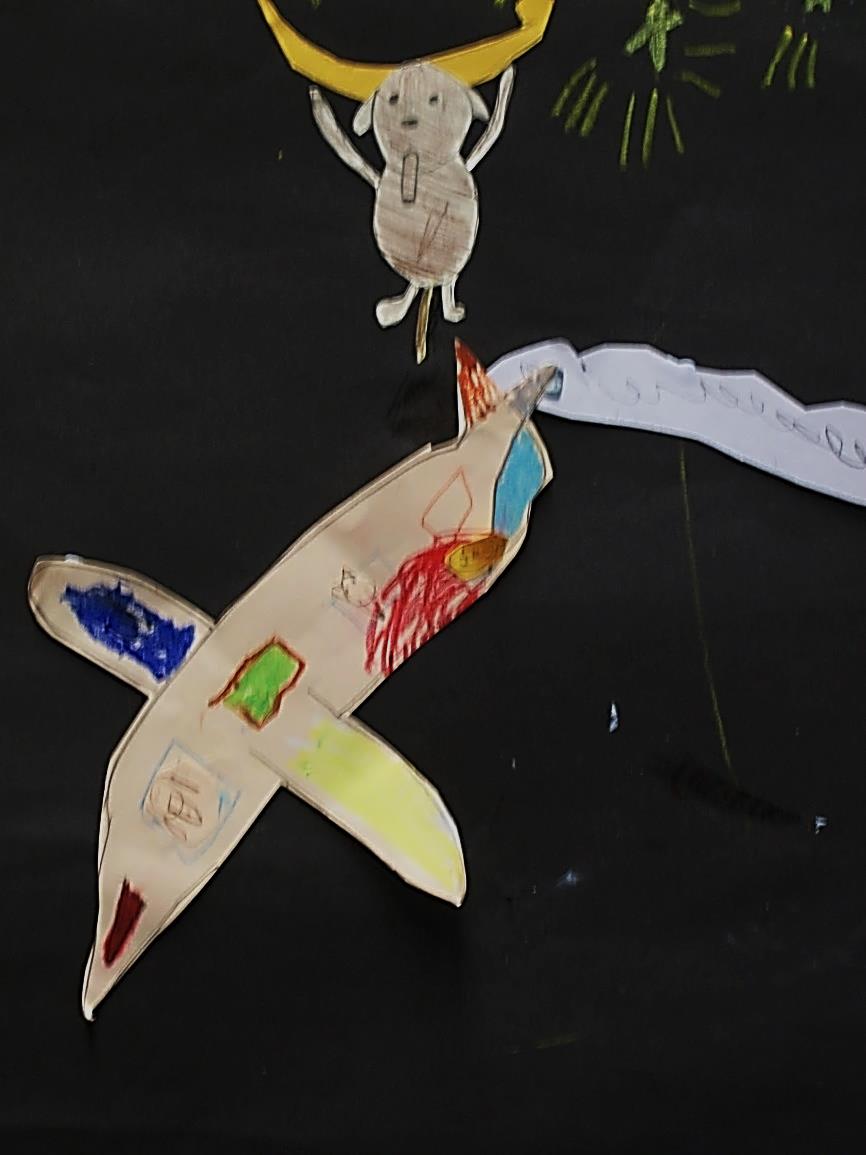 Big Wolf gets thirsty and...
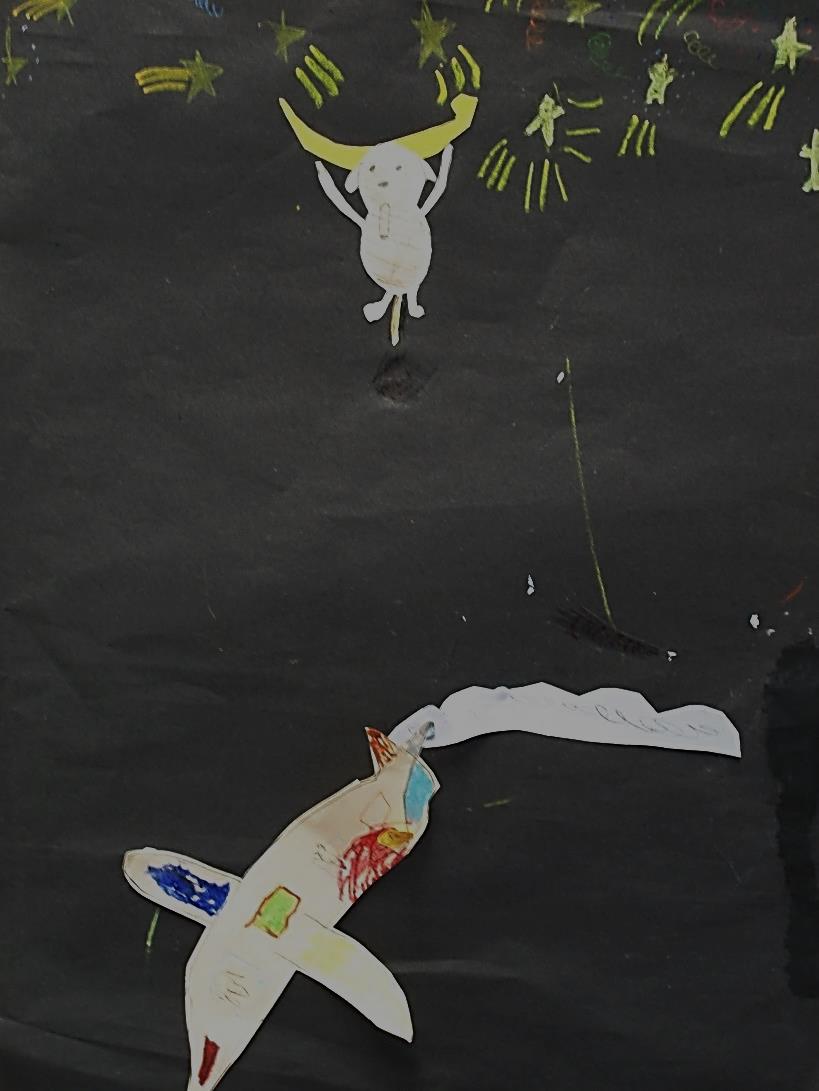 ...the Fizzy Pop runs out!
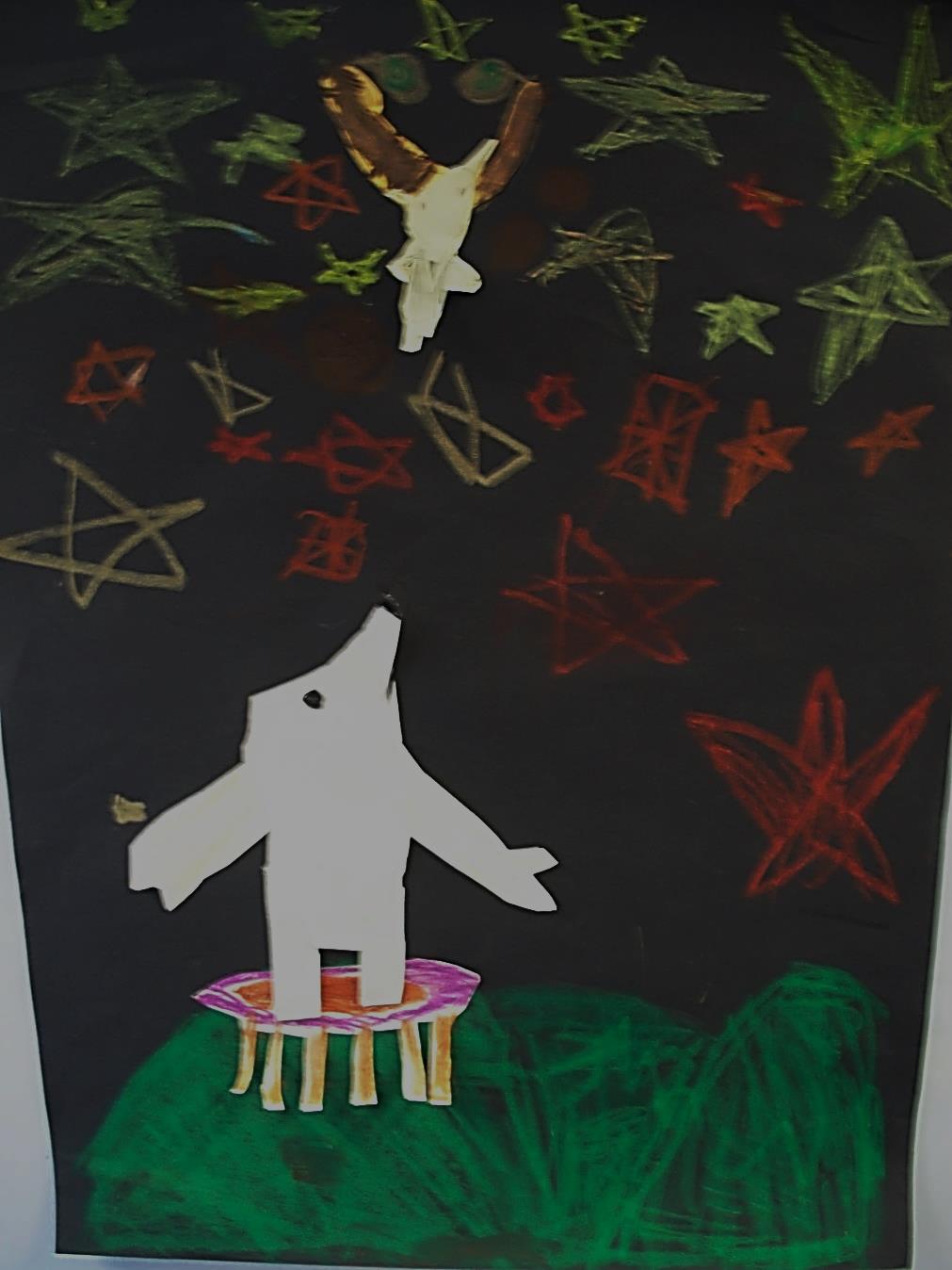 The Wolves fetch a trampoline...
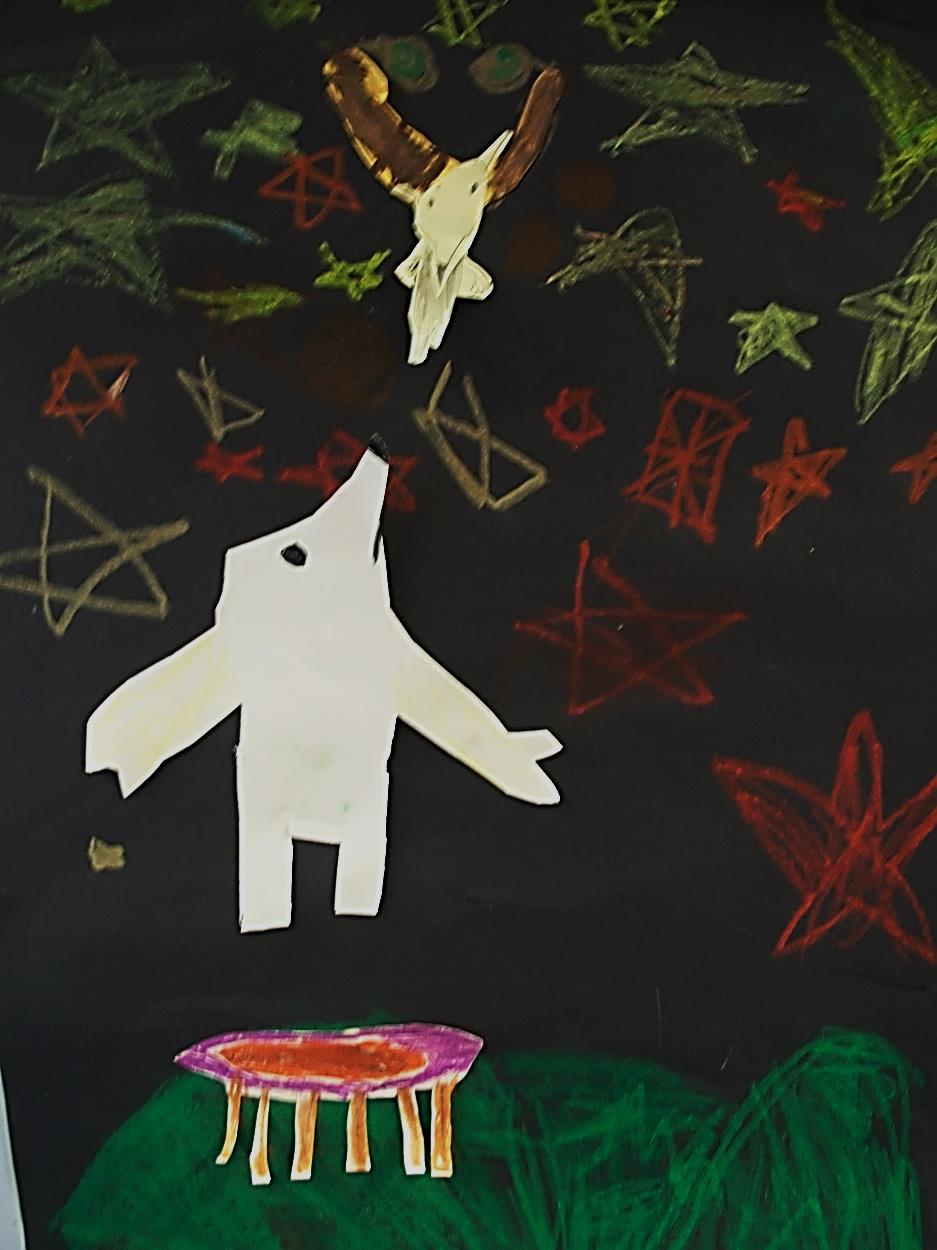 ...and start to bounce higher...
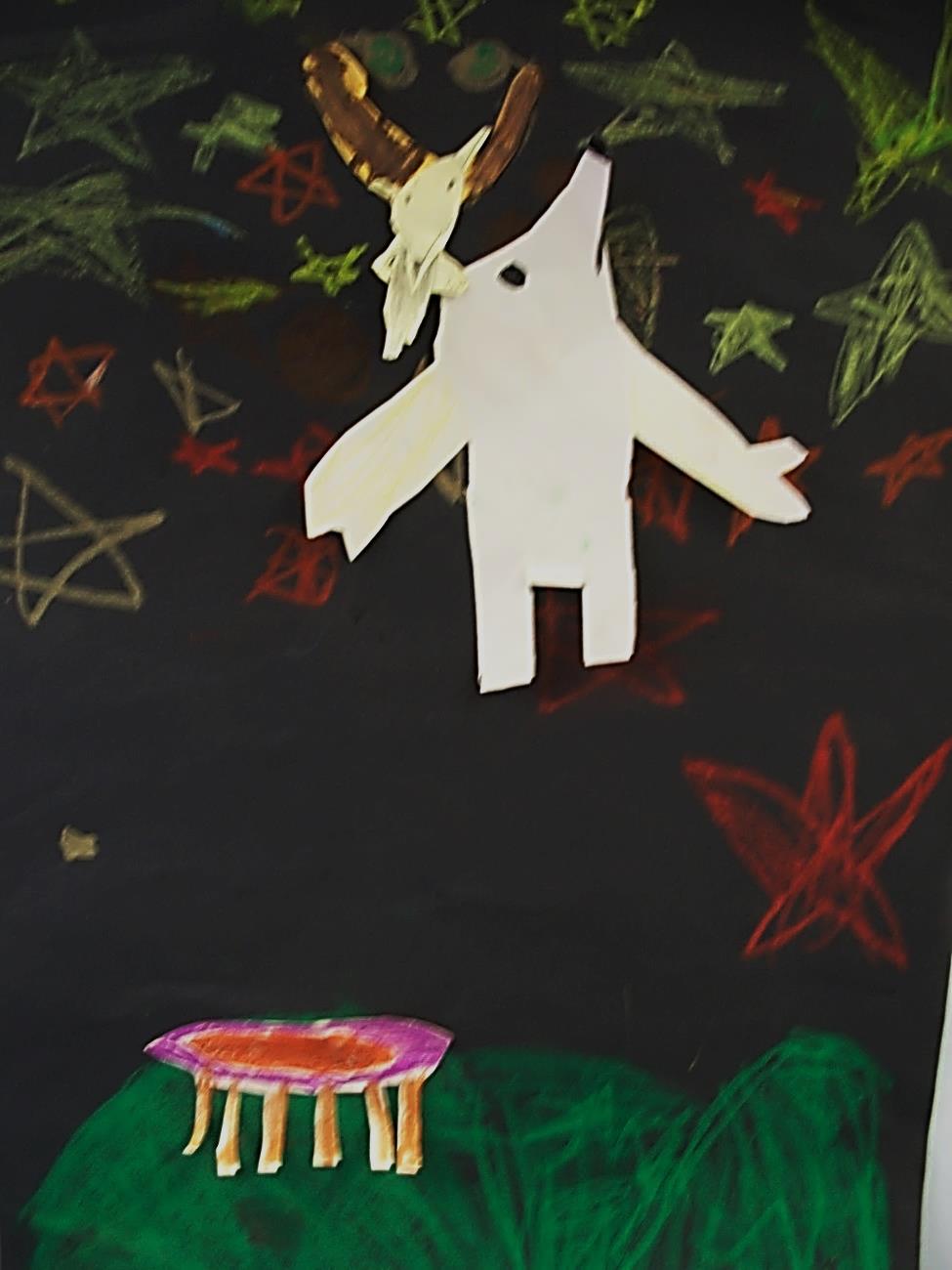 ...and higher!
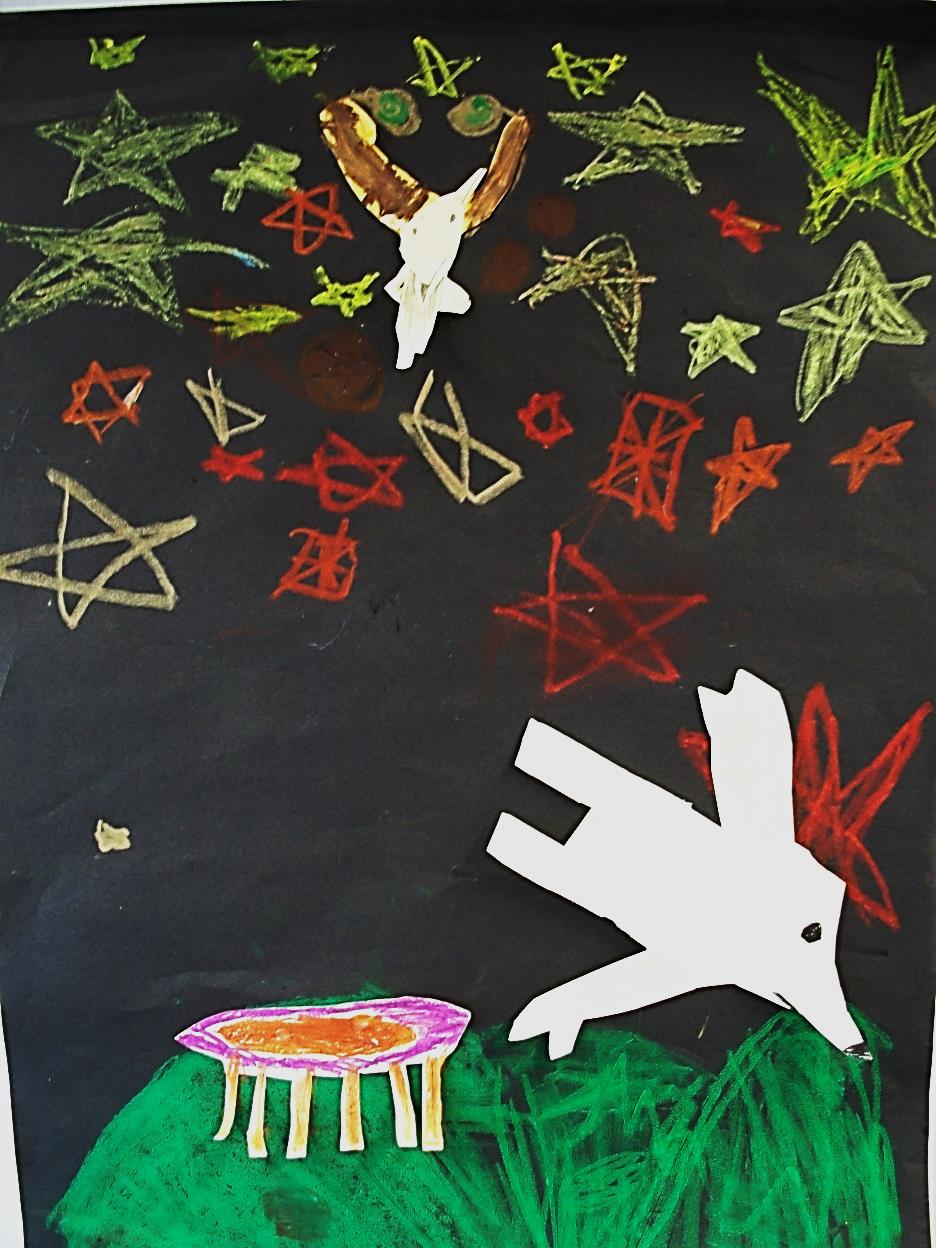 Oops!
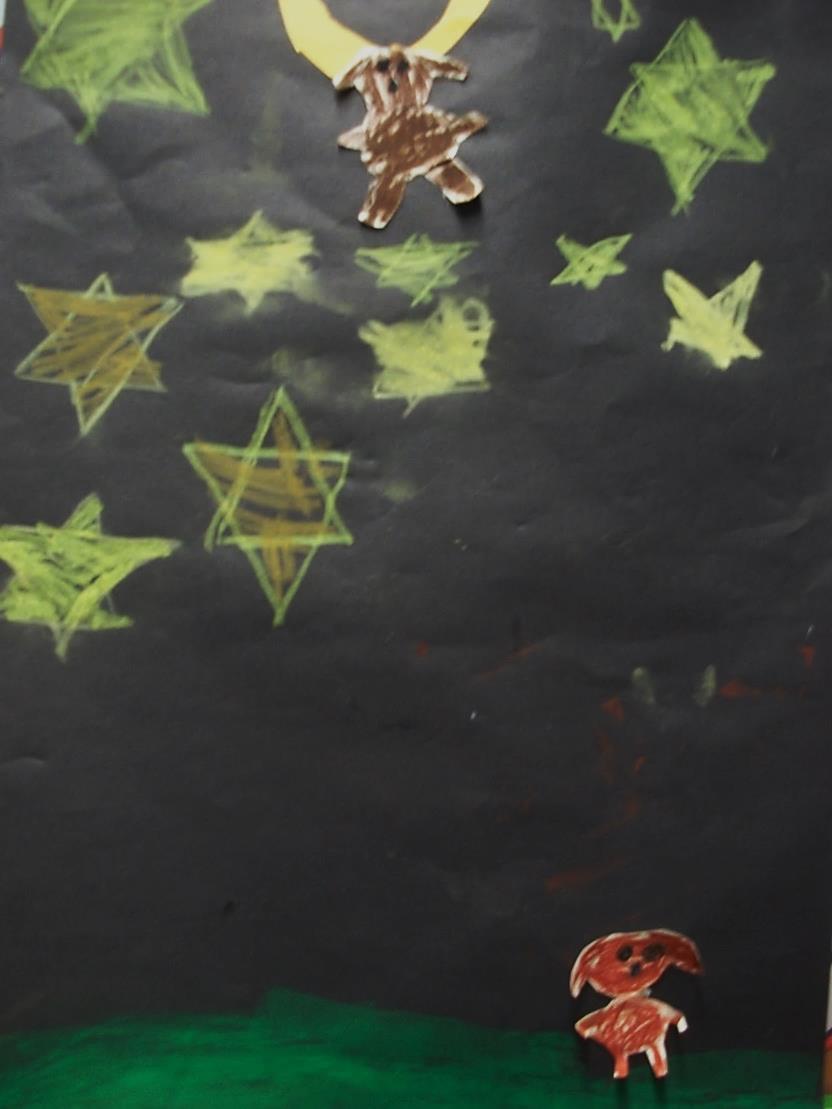 What will they try next?
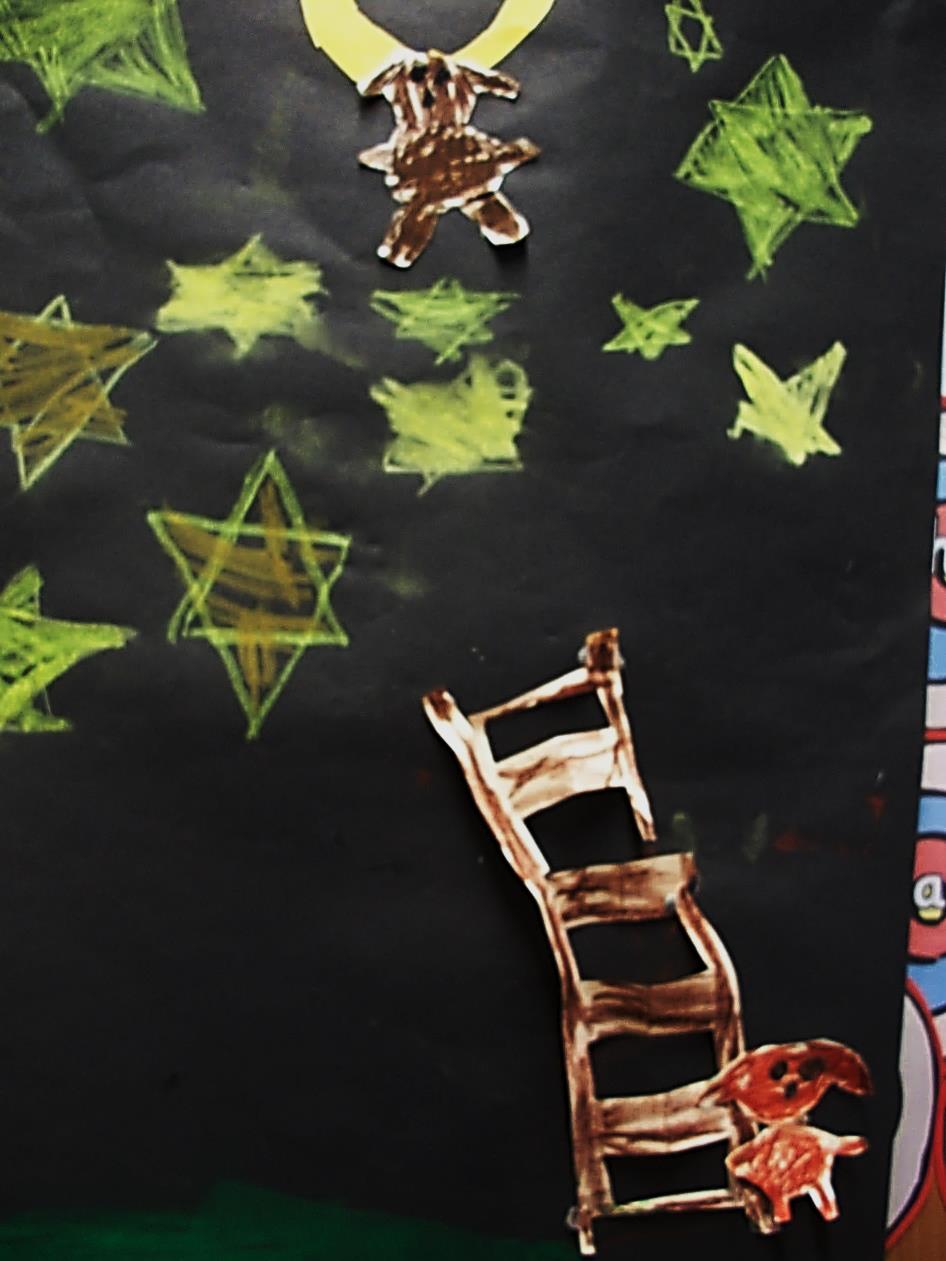 One Wolf fetches a ladder...
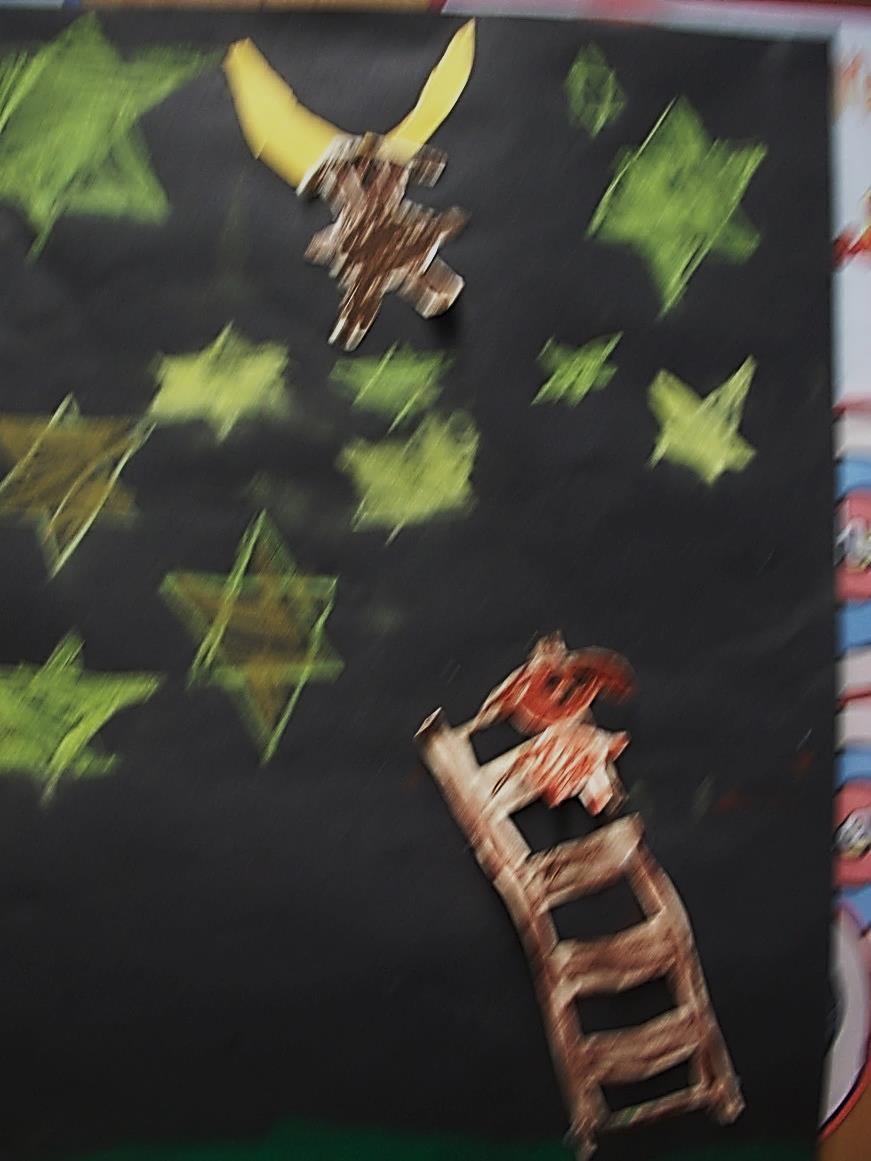 ...but it is very wobbly!
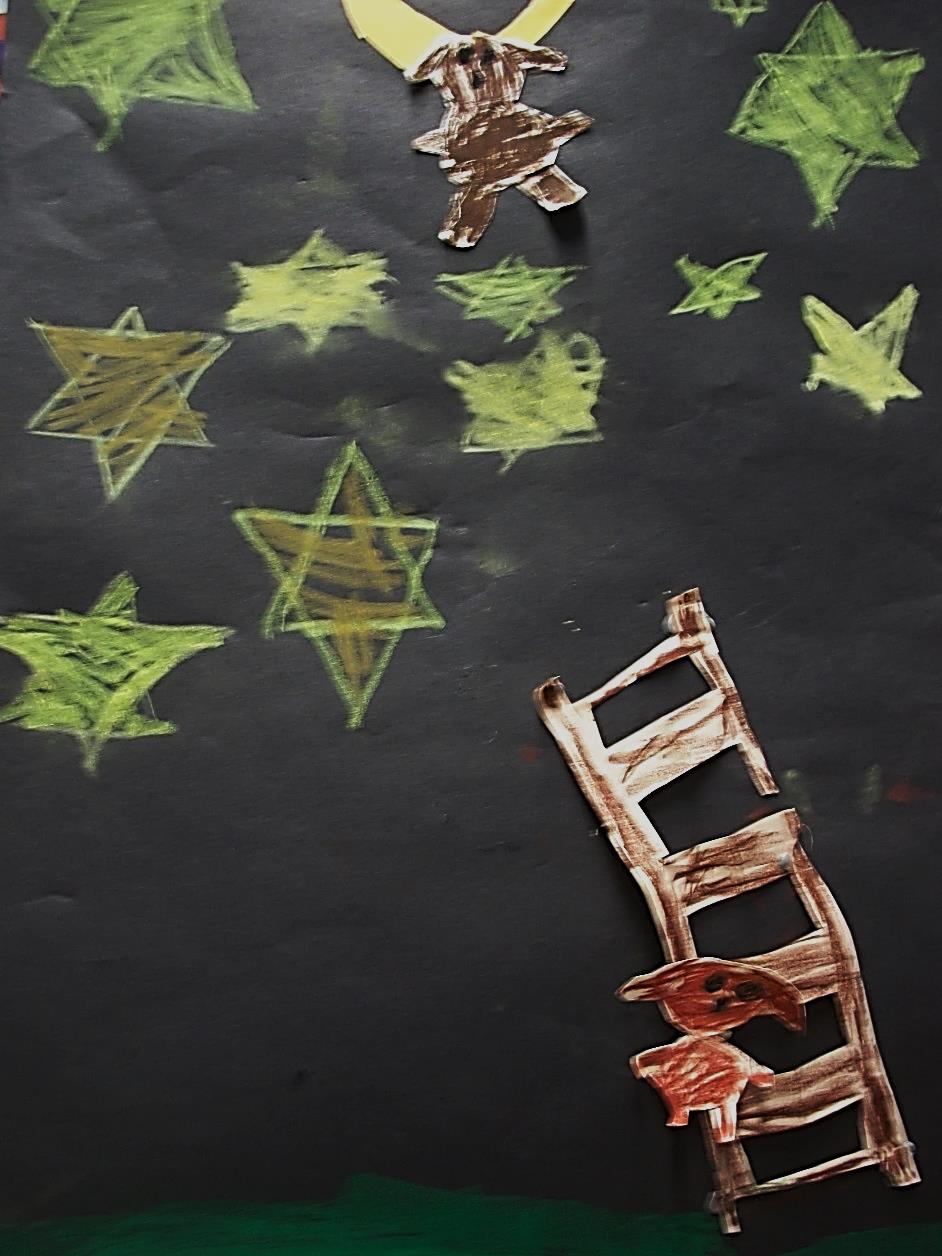 Big Wolf has to come down!
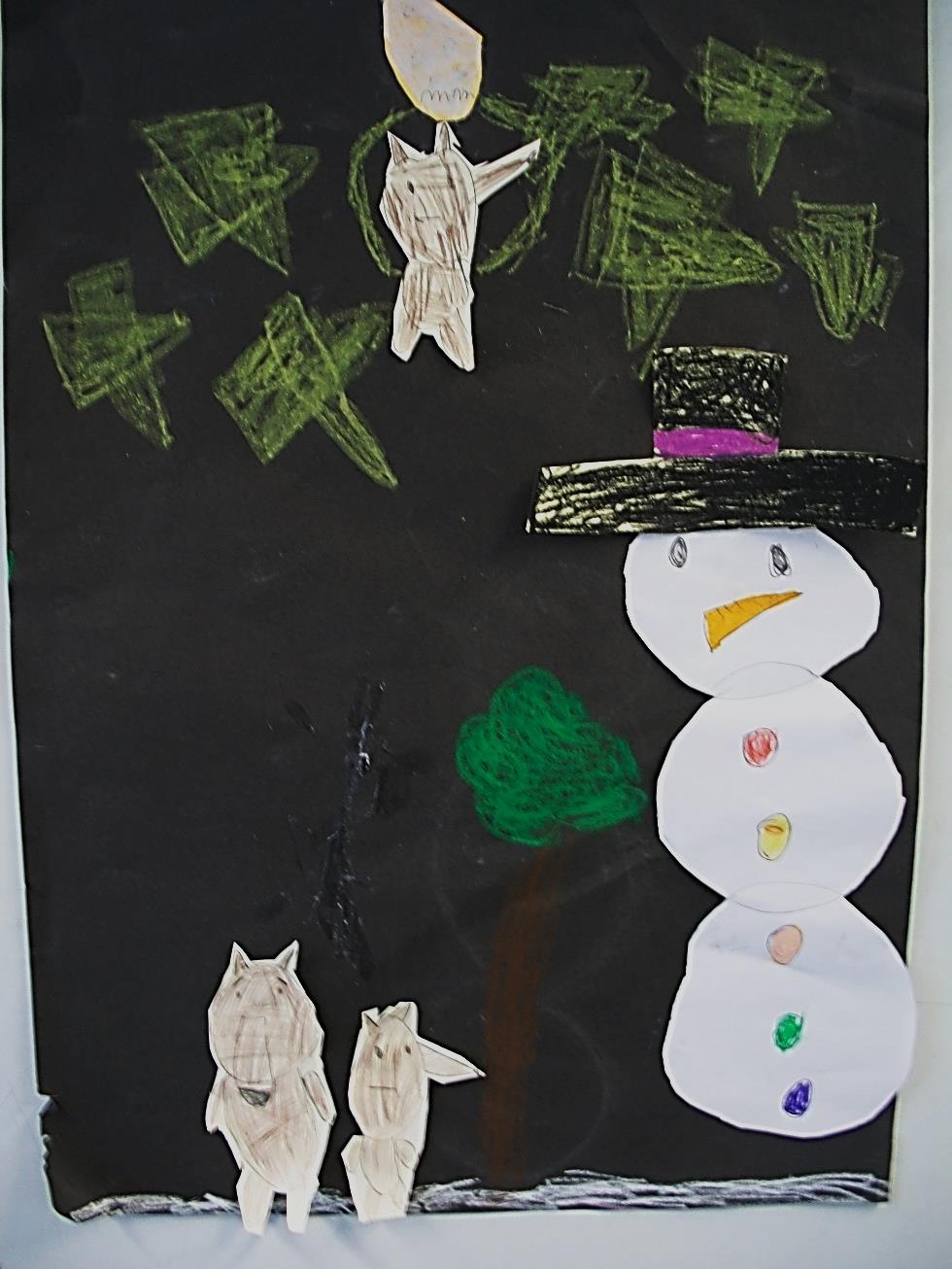 Maybe a giant snowman will do the trick...
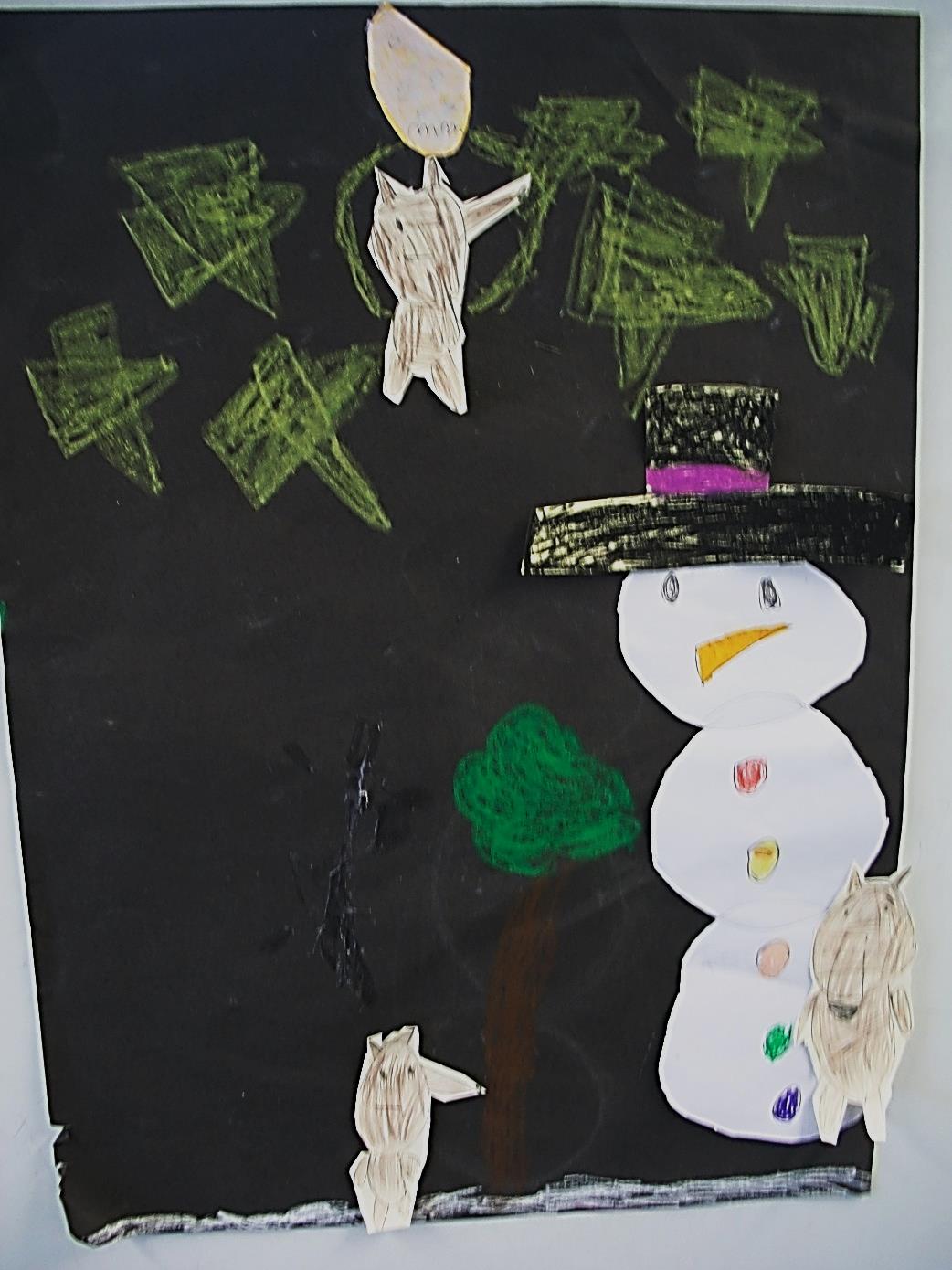 Big Wolf starts to climb.
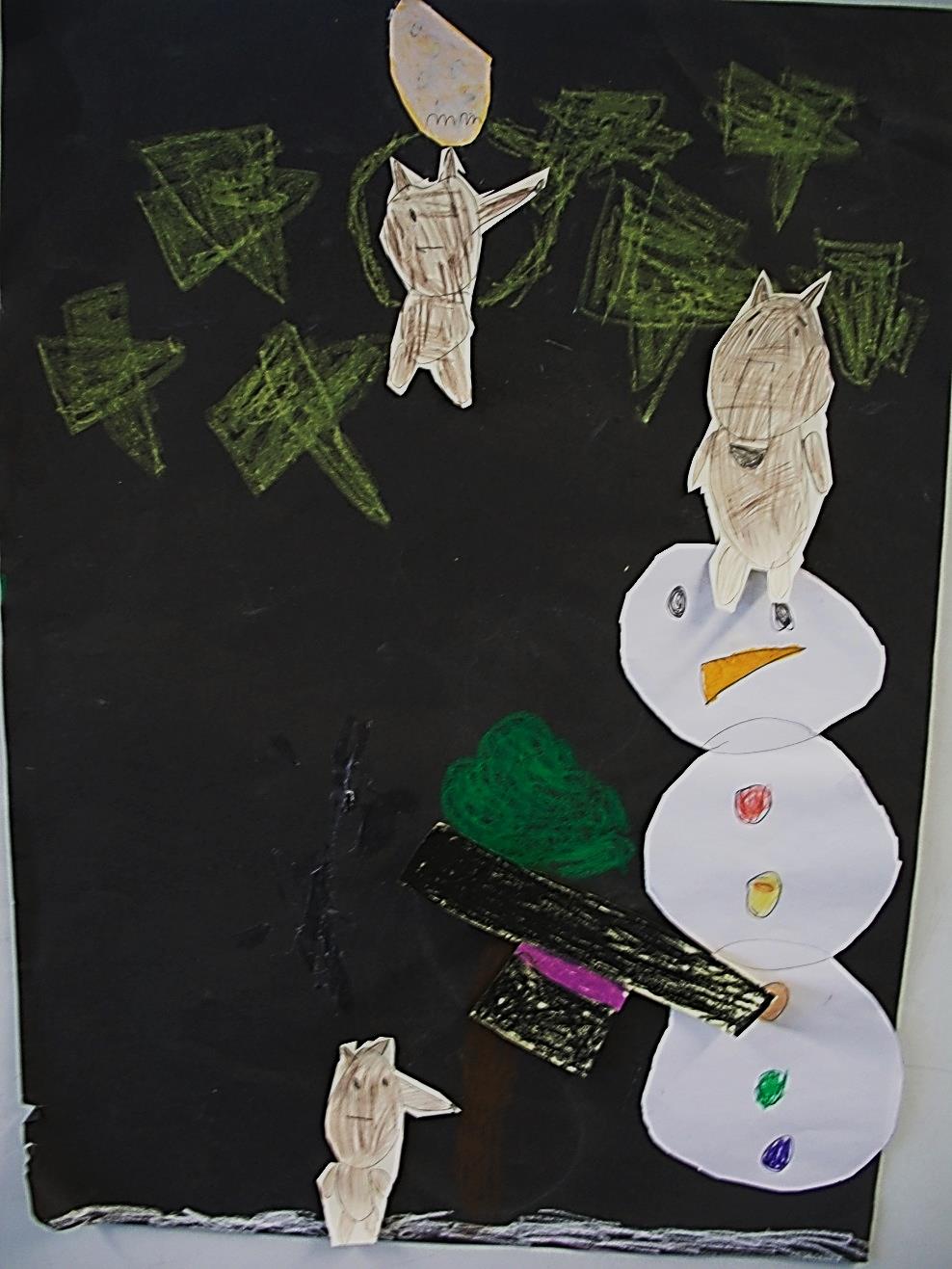 He is almost there when...
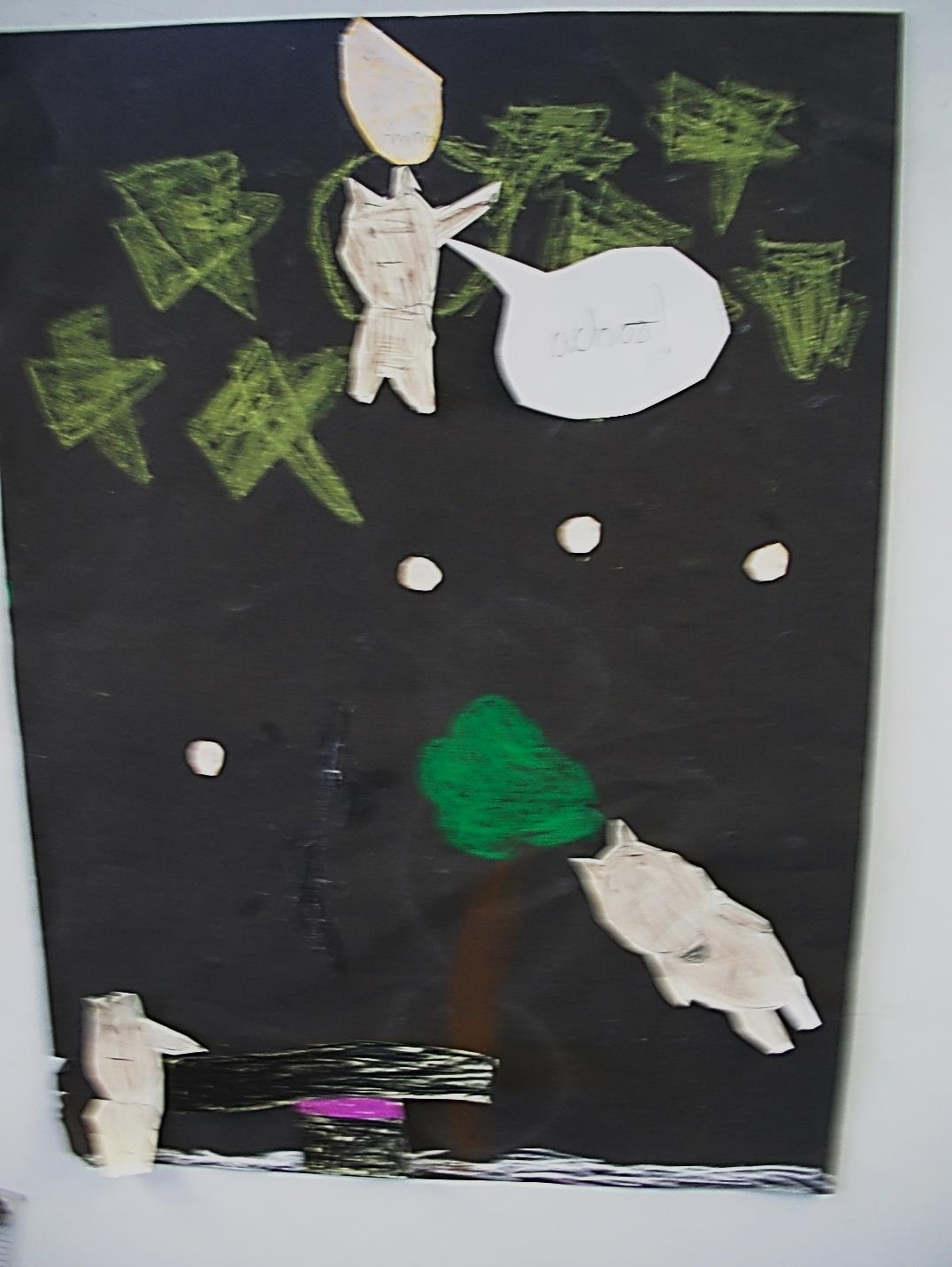 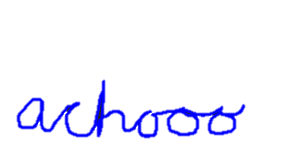 Bless You, Little Wolf!
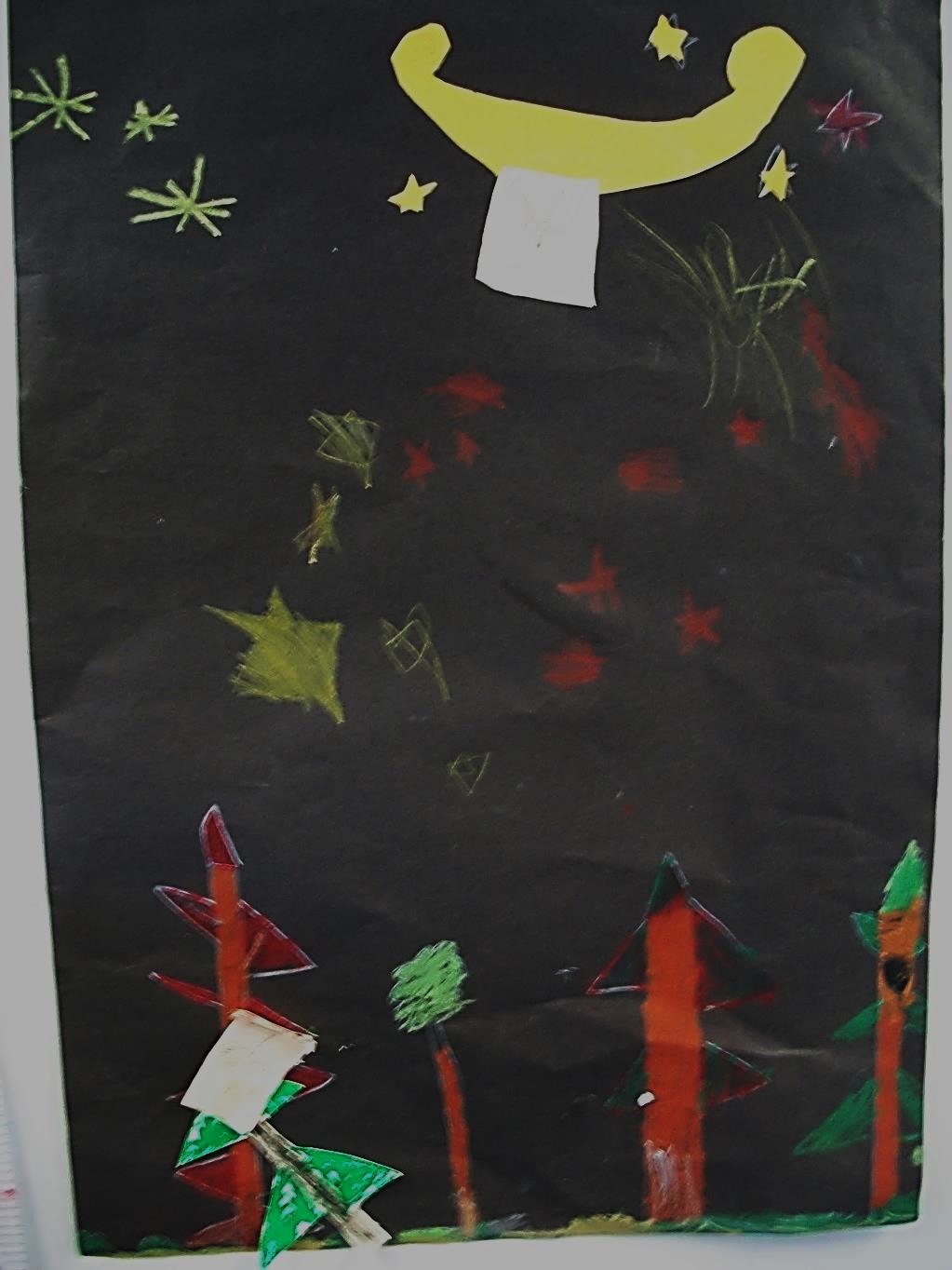 The Wolves try a catapault.
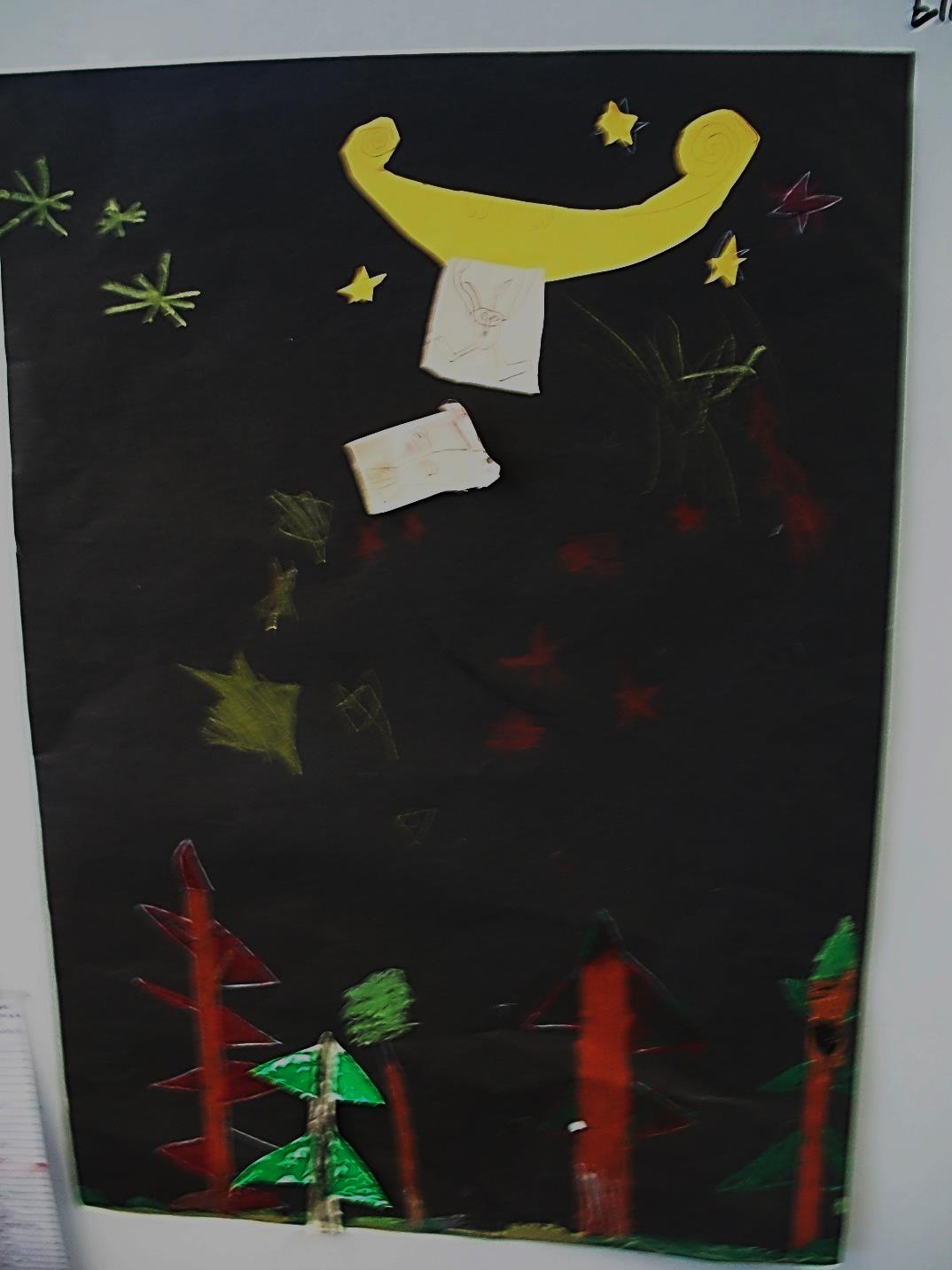 Aim...      and FIRE!
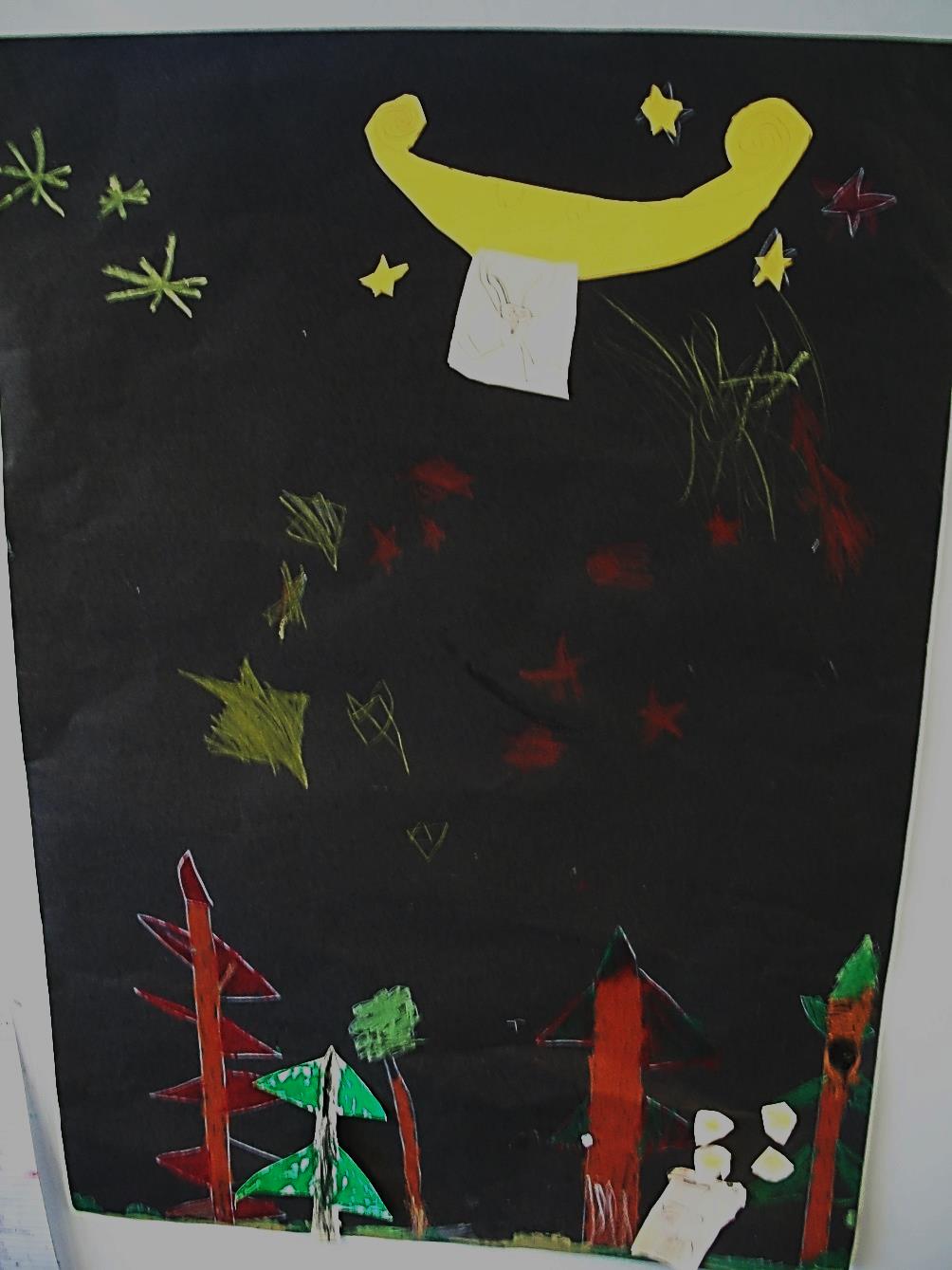 Oh dear!  They missed again!
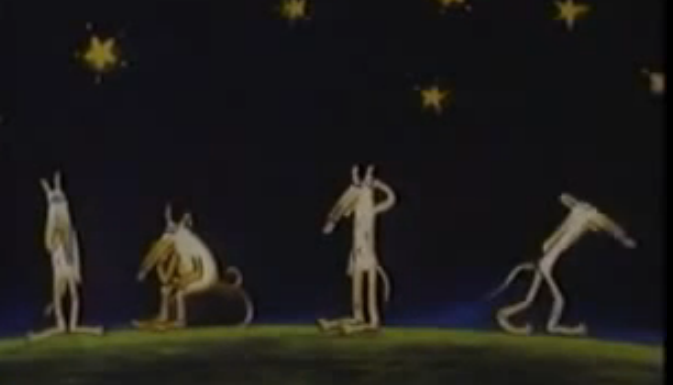 Nothing seems to work!
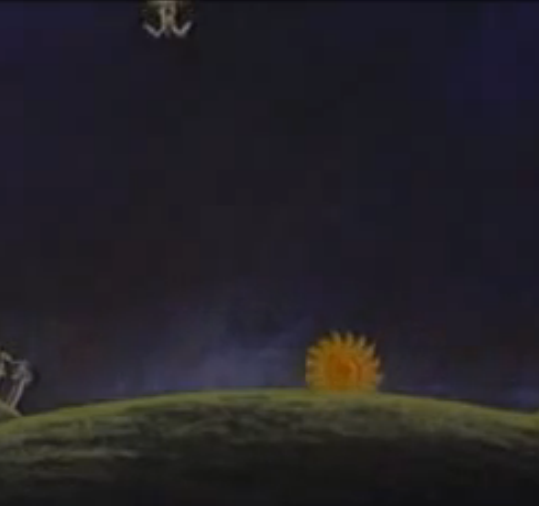 Finally the Sun comes up, the Moon goes down and...
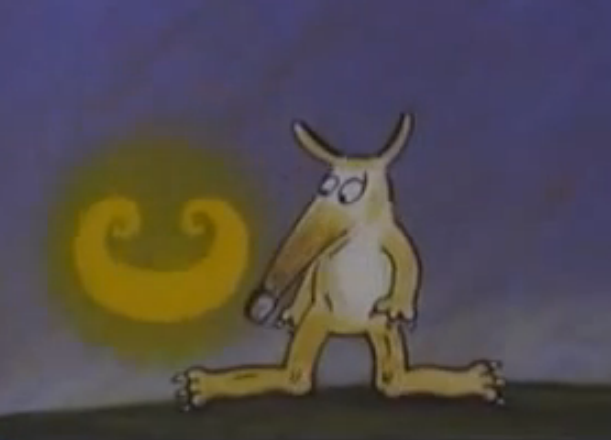 ...Little Wolf is brought back 
to Earth safe and sound!
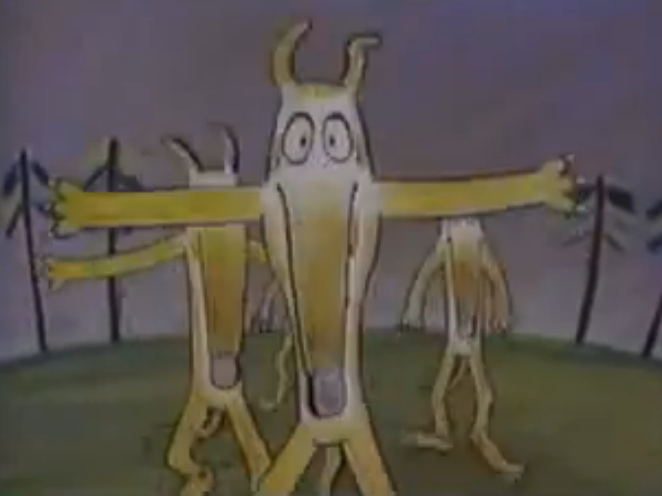 Welcome Back Little Wolf!
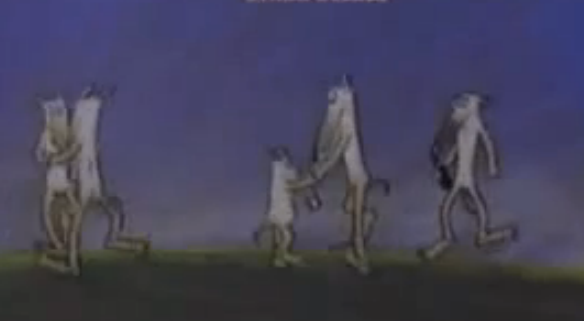 We are so glad you’re home!
Credits
Aeroplane: Ella, Kyla, Leonie

Trampoline: Emily, Joseph Su, Emily

Ladder: Finn D, Finley, Polly

Snowman: Marc, Orla, Sam

Catapault: Joseph Sa, Szymon, Thomas